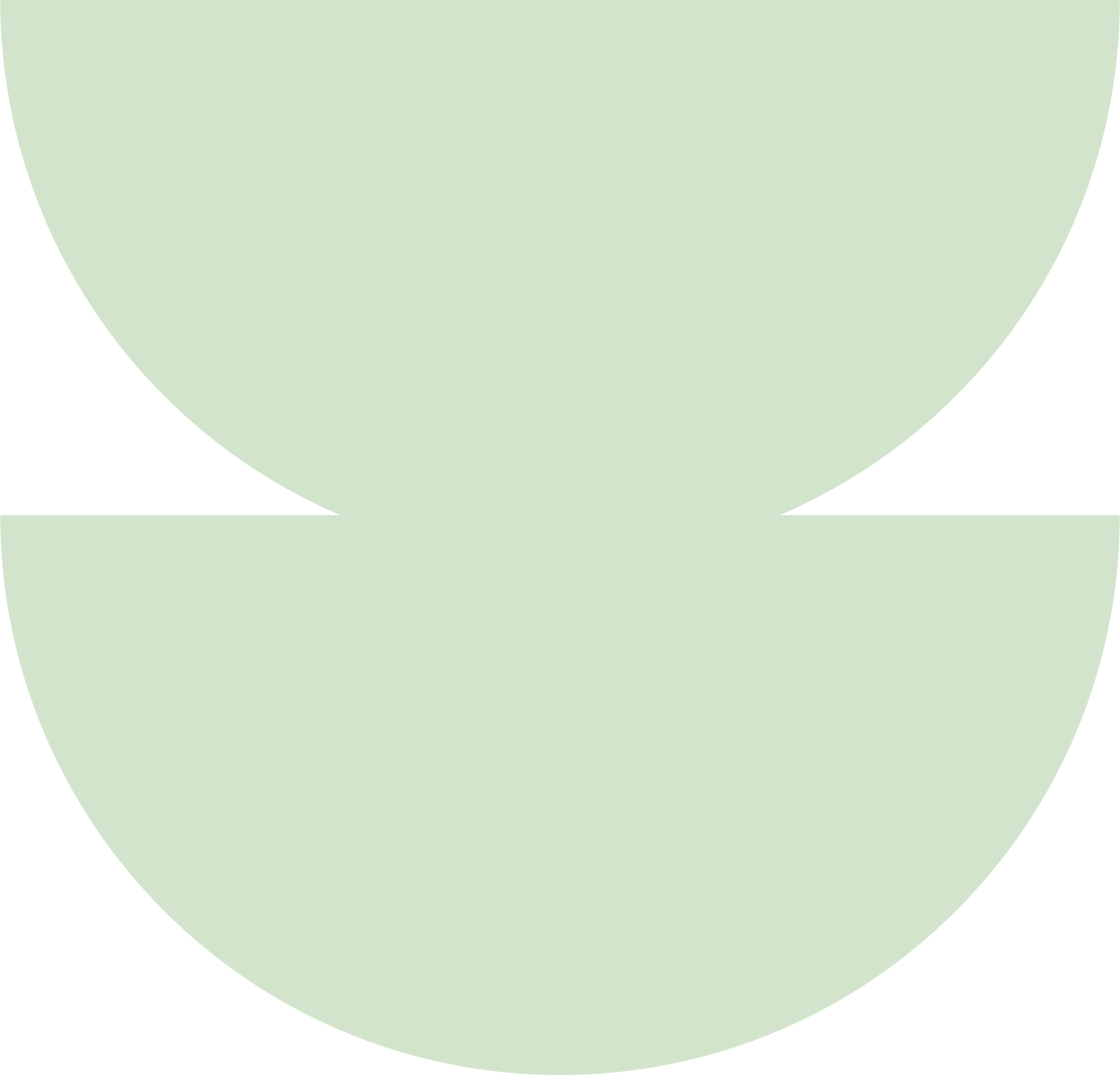 Quand le harcèlement sexiste et sexuel devient un « accident du travail » : 

Parcours de travailleuses lors de la procédure de réclamation pour lésion professionnelle
Célia Favre
Diplômée de la maîtrise en Droit du travail (UQAM)

Avec la collaboration des professeures Rachel Cox et Dalia Gesualdi-Fecteau (Département des sciences juridiques, UQAM)
2. Résultats: La médicalisation du parcours des travailleuses victimes de harcèlement qui ont déposé une réclamation pour accident de travail
1. Introduction et contexte de la recherche
3. Conclusion et bibliographie
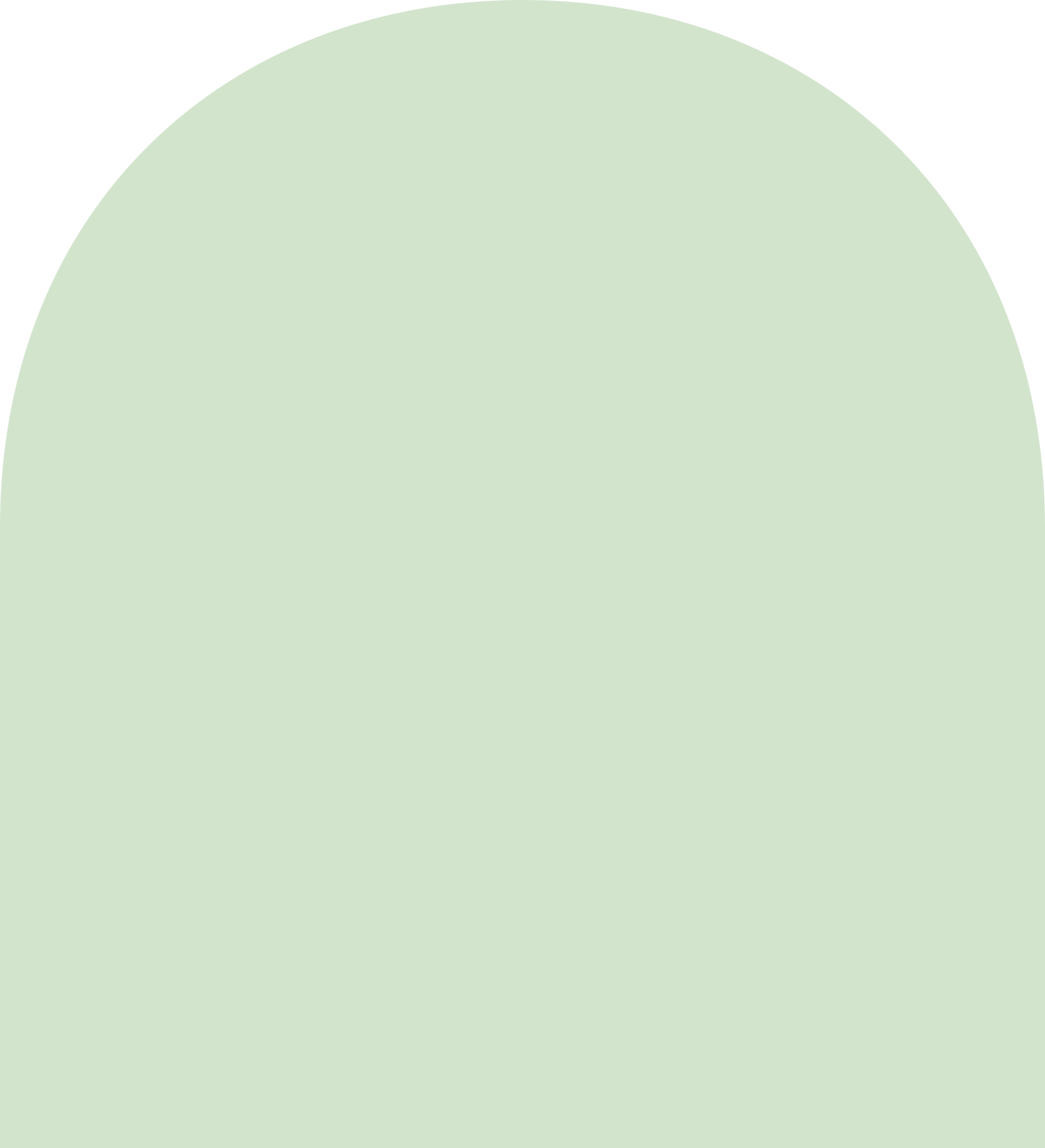 Plan de la présentation
1. INTRODUCTION
1. INTRODUCTION
Si une travailleuse harcelée développe une maladie en raison de ce harcèlement son seul recours pour obtenir une compensation monétaire est une réclamation en vertu de la Loi sur les accidents du travail et les maladies professionnelles (LATMP).
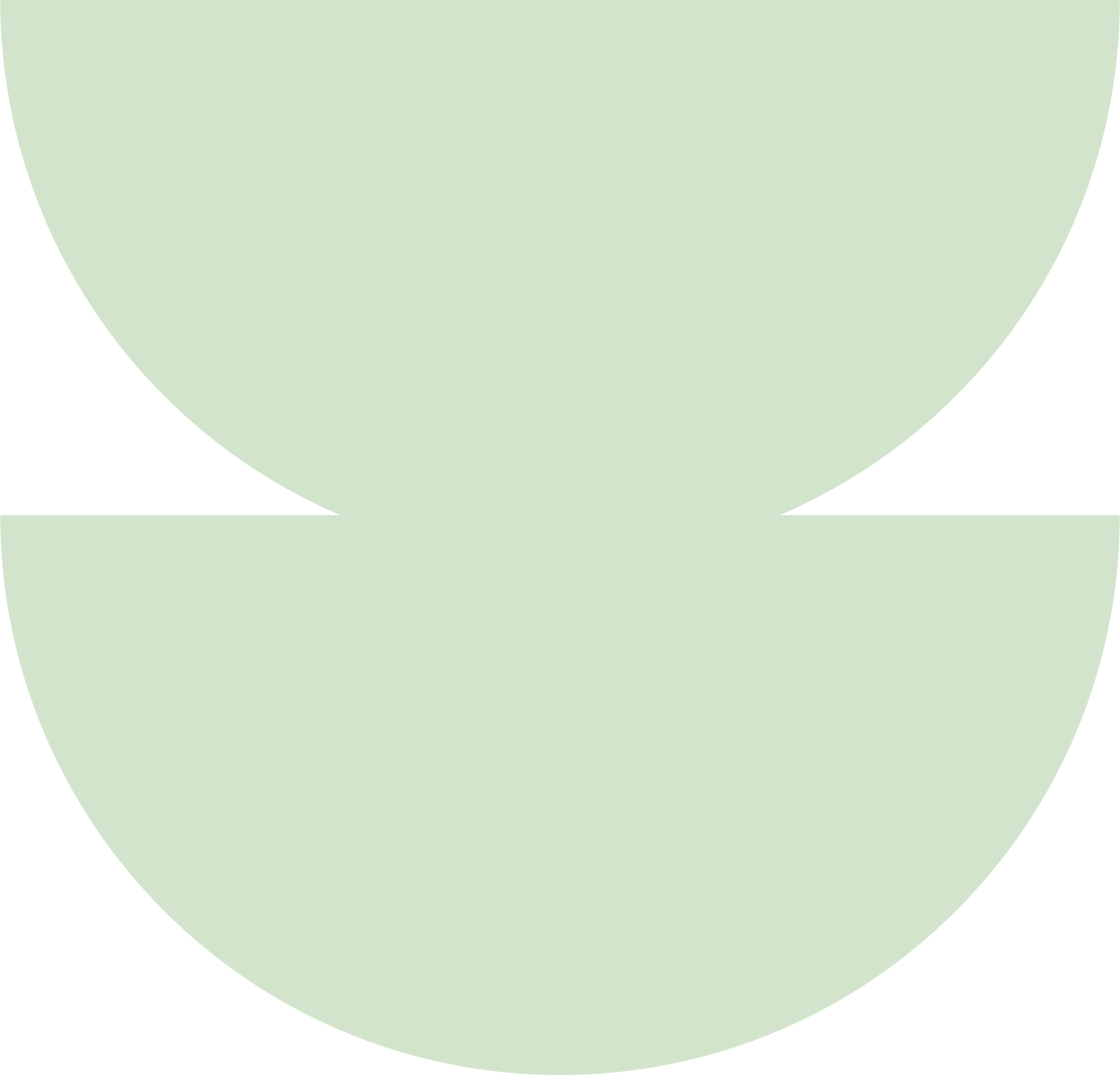 Accès au dossier médical de la travailleuse et utilisation par l’employeur pour contester la lésion professionnelle
Loi sur les accidents du travail et les maladies professionnelles (LATMP) : un régime « sans égard à la faute »
1. INTRODUCTION
1. INTRODUCTION
Obstacle à la prise en compte des rapports sociaux de sexe : la dépolitisation du harcèlement sexiste et sexuel
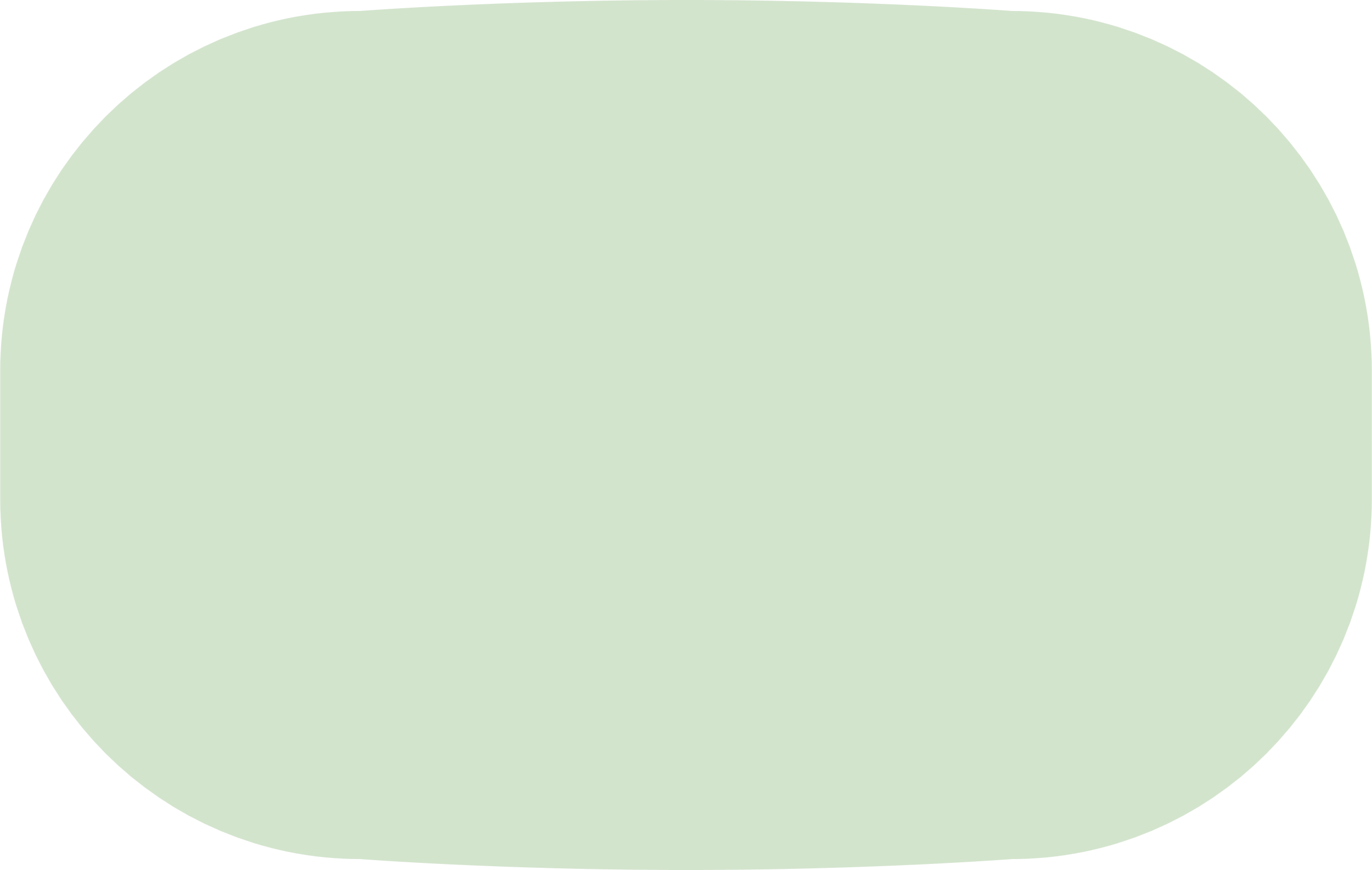 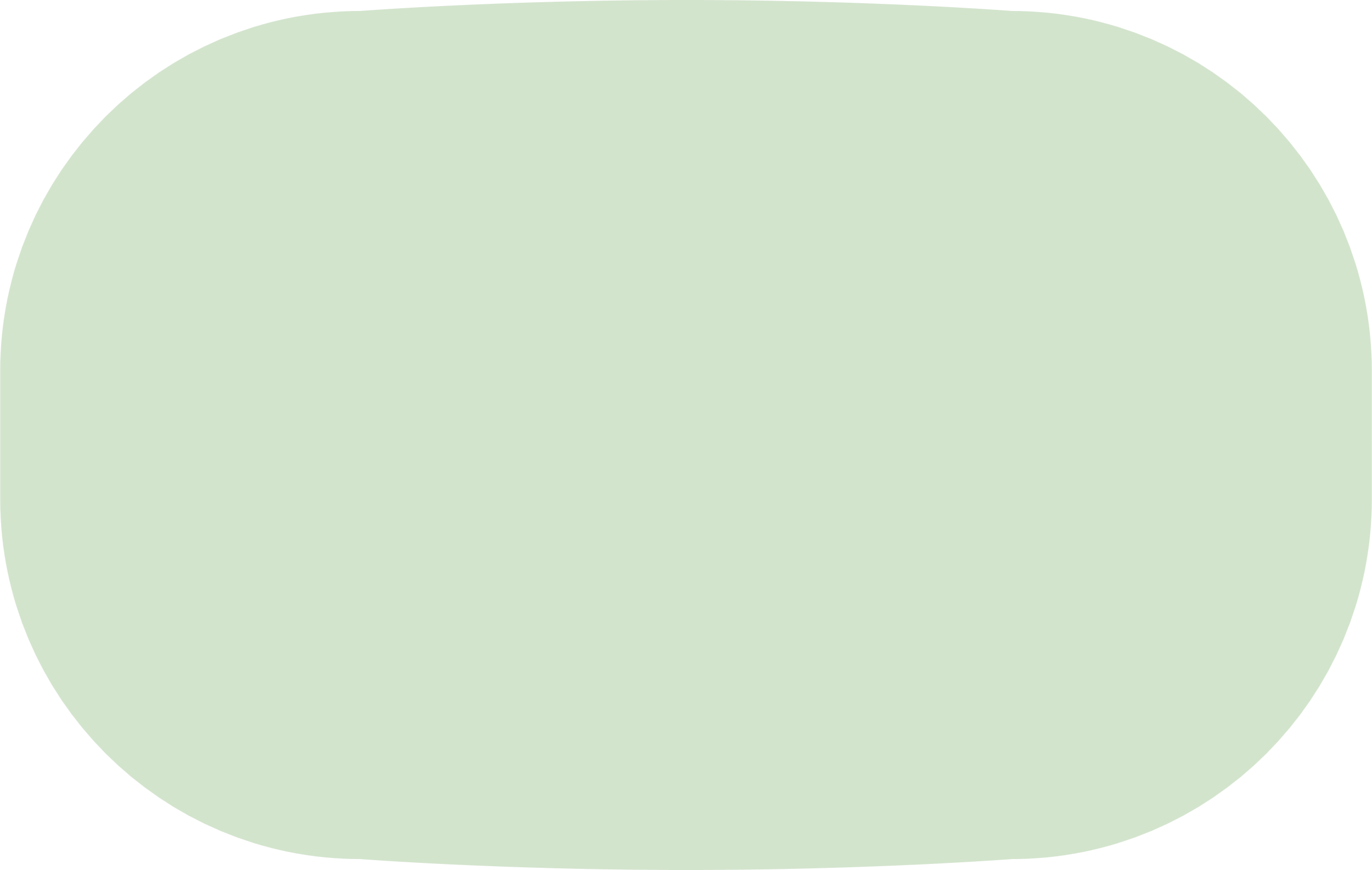 Conséquences du harcèlement sexiste et sexuel 
= 
« lésion professionnelle »
Harcèlement sexiste et sexuel 
=
 « accident du travail »
un « évènement imprévu et soudain »
Prédominance d’un langage d’inspiration psychologique et individuel plutôt que politique, économique et social: certains mots disparaissent pour penser la réalité sociale
Se retrouve dans le monde du travail : évacue la question du collectif, de l’organisation du travail (Voir Stevens 2008)
Stratégie efficace pour dépolitiser le harcèlement sexiste et sexuel et occulter les violences
1. INTRODUCTION
La psychologisation des rapports sociaux de sexe
Limites de la jurisprudence: le point de vue des juges
Premières phases de la recherche: étude de la jurisprudence du Tribunal administratif du travail (TAT)
Quel est le point de vue des travailleuses qui traversent ce processus?
1. INTRODUCTION
Le cheminement vers des entretiens avec des travailleuses
2. RÉSULTAS
Neuf sur dix des harceleurs sont des hommes
Seulement une des dix participantes est demeurée au même emploi à la suite du harcèlement
Cinq travailleuses étaient syndiquées et deux ont été représentées par leur syndicat.
Six sur dix participantes dans des catégories d’emploi à prédominance masculine
2. RÉSULTATS
À la rencontre de dix de travailleuses harcelées qui ont déposé une réclamation
Toutes les participantes ont cherché à trouver une solution à l’échelle du milieu de travail
Les harceleurs utilisent un éventail de comportements pour déployer leur pouvoir sur les travailleuses
Victimisation secondaire par l’employeur: banalisation, réduction au silence, inquisition, représailles
2. RÉSULTATS
Pourquoi les travailleuses se rendent chez un·e médecin?
 La réclamation pour accident de travail: une sortie de secours
RELÉGUER LE HARCÈLEMENT AU MÉDICAL
2. RÉSULTATS
« L'infirmier, il a commencé à me poser des questions vraiment personnelles. Du genre : « est-ce que tu t'es déjà mutilée? Est-ce que t'as déjà été en psychiatrie? » (…) (Adriana)
UTILISATION DU DOSSIER MÉDICAL DE LA VICTIME
2. RÉSULTATS
« C'est moi l'problème, c'est c'qu'on m'a fait comprendre! J'suis pas la victime! Je suis l'problème! Ça là, ça a toute sorte d'aspects, psychologiquement parlant. » (Lyne)
UTILISATION DU DOSSIER MÉDICAL DE LA VICTIME
2. RÉSULTATS
« Faque t'sais ils vont fouiller vraiment partout dans ta vie là, pis là, « T'as-tu été abusée? T'as-tu... » toute pour dire que c'est pas au travail! » (Sandra)
EN DÉCOUDRE DEVANT LE TRIBUNAL ADMINISTRATIF DU TRAVAIL
2. RÉSULTATS
« J'trouvais ça intimidant, j'trouvais ça rabaissant, parce que c'est l'histoire de toute ma vie j'ai, j'compte pas ça à tout le monde. (…) J'trouve que c'est une forme d'intimidation d'être obligée de se mettre à nu comme ça. » (Anne-Marie)
EN DÉCOUDRE DEVANT LE TRIBUNAL ADMINISTRATIF DU TRAVAIL
2. RÉSULTATS
« Mon dossier médical il s'est... il s'est promené. Faque fallait vouloir réussir, fallait vouloir que les choses changent (…). Mais... j'me suis sentie encore comme genre, violée, t'sais, au plus profond de moi. » (Evelyne)
Inversion de la culpabilité: la victime est responsable de sa situation tandis que employeur et agresseur sont exonérés
La santé mentale des victimes est au cœur du litige
Victimisation secondaire des travailleuses et occultation des violences sexistes et sexuelles
2. RÉSULTATS
Quelles analyses peut-on tirer de la recherche?
Il faut réfléchir aux causes sociales du harcèlement sexiste et sexuel: conditions de travail? Rôle de l’entourage professionnel? Division sexuelle du travail?
Une mauvaise caractérisation du harcèlement sexiste et sexuel entraîne une mauvaise prise en charge (individuelle et sociale)
Il faut comprendre le but du harcèlement sexiste et sexuel: exclure les femmes de certains domaines et les obliger à un certain comportement (Voir Violence et contrôle social des femmes, Hanmer 1977)
3. CONCLUSION
Quelles conclusions doit-on tirer de la recherche?
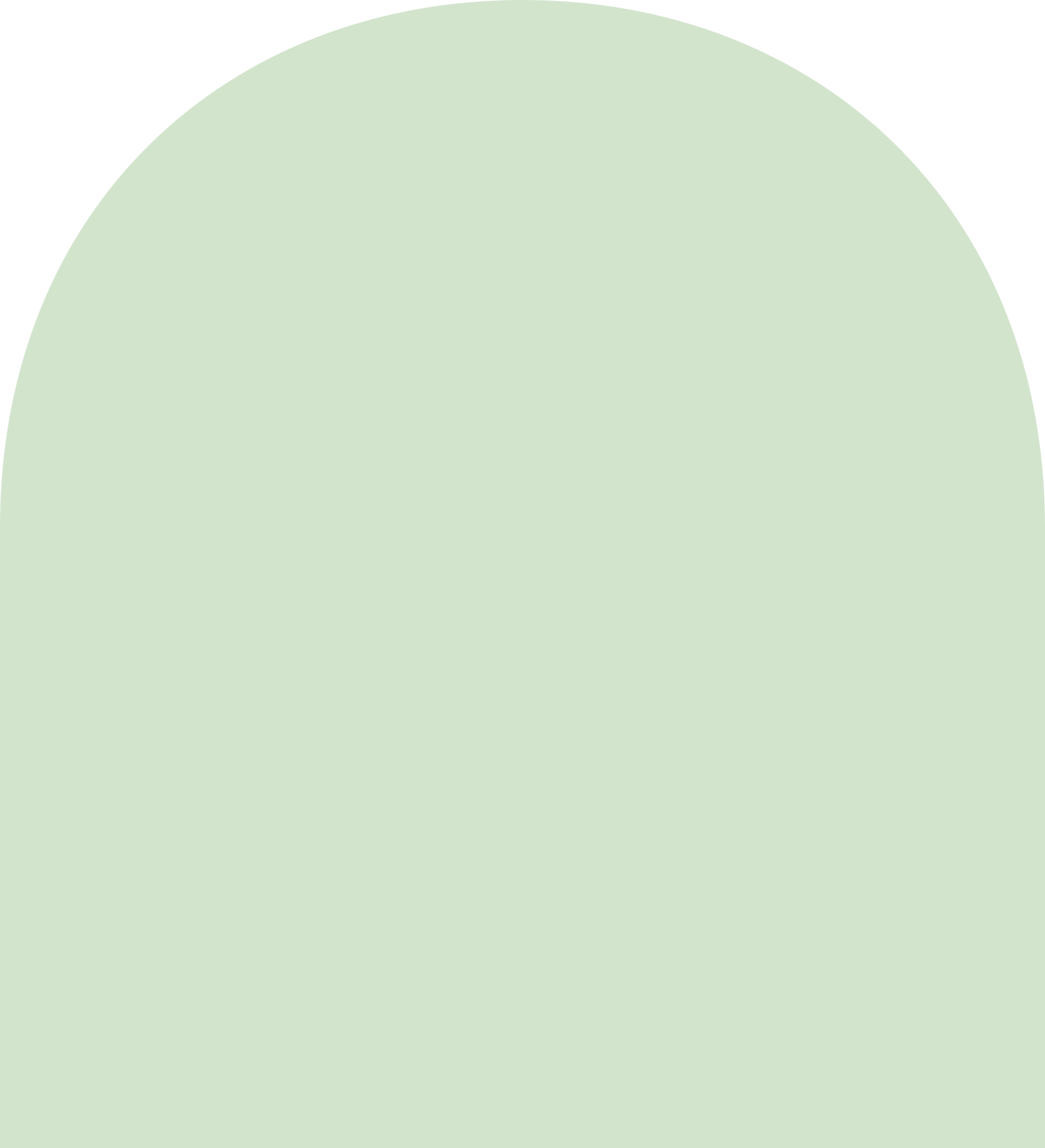 Bibliographie

Hanmer, Jalna, « Violence et contrôle social des femmes » (1977) 1 Questions Féministes 68‑88. 

Romito, Patrizia, Un silence de mortes: la violence masculine occultée, M éditeur Syllepse, Mobilisations, 2018. 

Schultz, Vicki, « Reconceptualizing Sexual Harassment, Again » (2018) 128 Yale Law J Forum 22‑66. 

Stevens, Hélène, « Quand le psychologique prend le pas sur le social pour comprendre et conduire des changements professionnels » (2008) 17:2 Sociol Prat 1‑11.
Merci!
favre.celia@courrier.uqam.ca